Maintenance Contracts: Challenges in Standardization of Processes and Reporting
AMMW2023 – Cathelijne HAZELAAR-BAL - CERN
2023-09-28
EDMS no. 2942818
Agenda
Handling Engineering Group EN/HE
EN/HE Statistics
Maintenance Contracts – 5 years ago
Contract Features
Motivations for Change
Key Performance Indicators
Document “Terms and Definitions”
Work Processes
EAM Invoicing – Industrial Trucks
Maintenance Reports
Conclusions
2023-09-28
C. Hazelaar-Bal | EDMS no. 2942818
2
Handling Engineering Group EN/HE
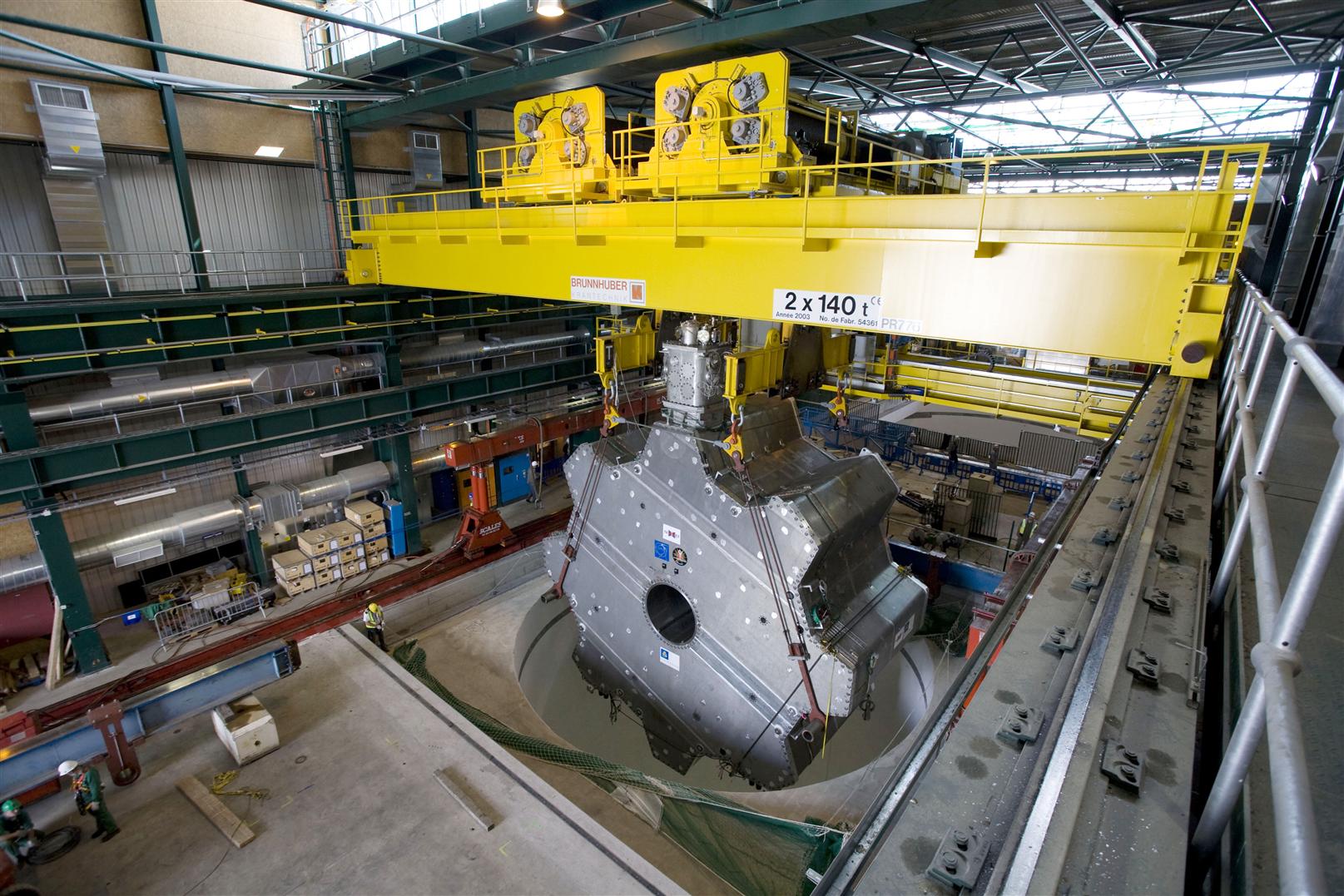 Provide transport and handling services
Design, integration and feasibility studies
Tendering and procurement, installation, commissioning, operation, maintenance and decommissioning 
Standard industrial and custom-built transport and handling equipment
6 maintenance contracts
1 operation contract
2023-09-28
C. Hazelaar-Bal | EDMS no. 2942818
3
[Speaker Notes: Includes: horizontal transport vehicles, lifting vehicles, cranes, hoists, passenger and goods lifts. 
HH: preparation, organization and coordination of transport and handling operations > operations executed by service contractor]
EN/HE Statistics
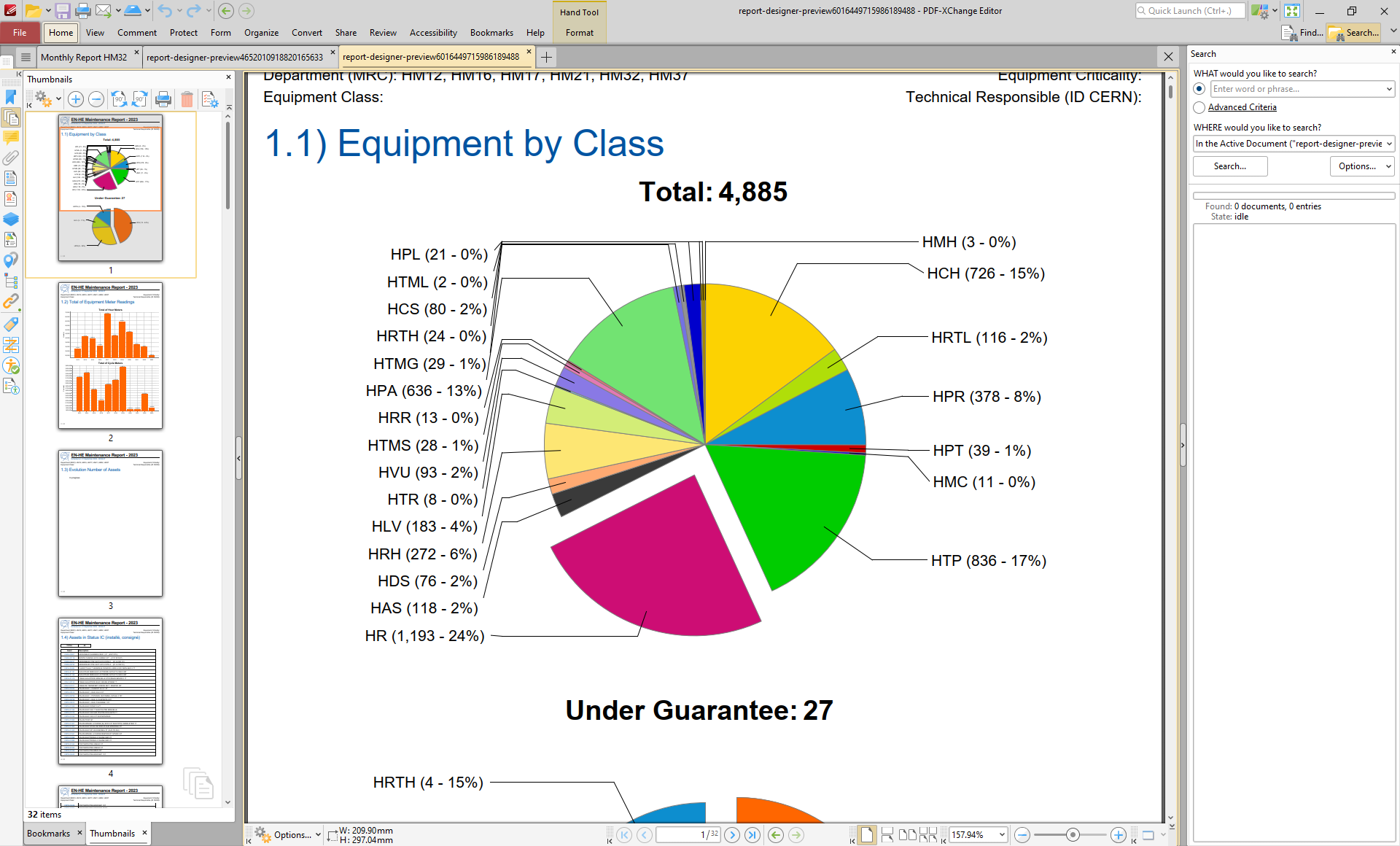 Work Orders
 ~ 8’000 Created and Closed per Year 

Operations in 2022
Handling Requests:19’069
Total Weight: 133’000 t
Total Value of Handled Goods: 800’000’000 CHF
2023-09-28
C. Hazelaar-Bal | EDMS no. 2942818
4
[Speaker Notes: 132 Lifts
378 Overhead Cranes
636 Hoists
2348 Industrial trucks
135 Road trucks]
Maintenance Contracts – 5 years ago
Lifts (2) 
Contractors working with papers
CERN internal use of CMMS (EAM)
Overhead Cranes (1)
Basic use of CMMS (EAM)
Industrial Trucks (1)
Basic use of CMMS (EAM)
Road Trucks (1)
Traceability through invoices, no use of CMMS (EAM)
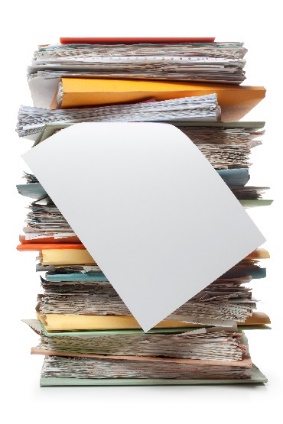 2023-09-28
C. Hazelaar-Bal | EDMS no. 2942818
5
[Speaker Notes: 5 year ago all 4 domains were managed differently: one manager want to see this in the report, another manager wanted to see something else]
Contract Features – Lifts
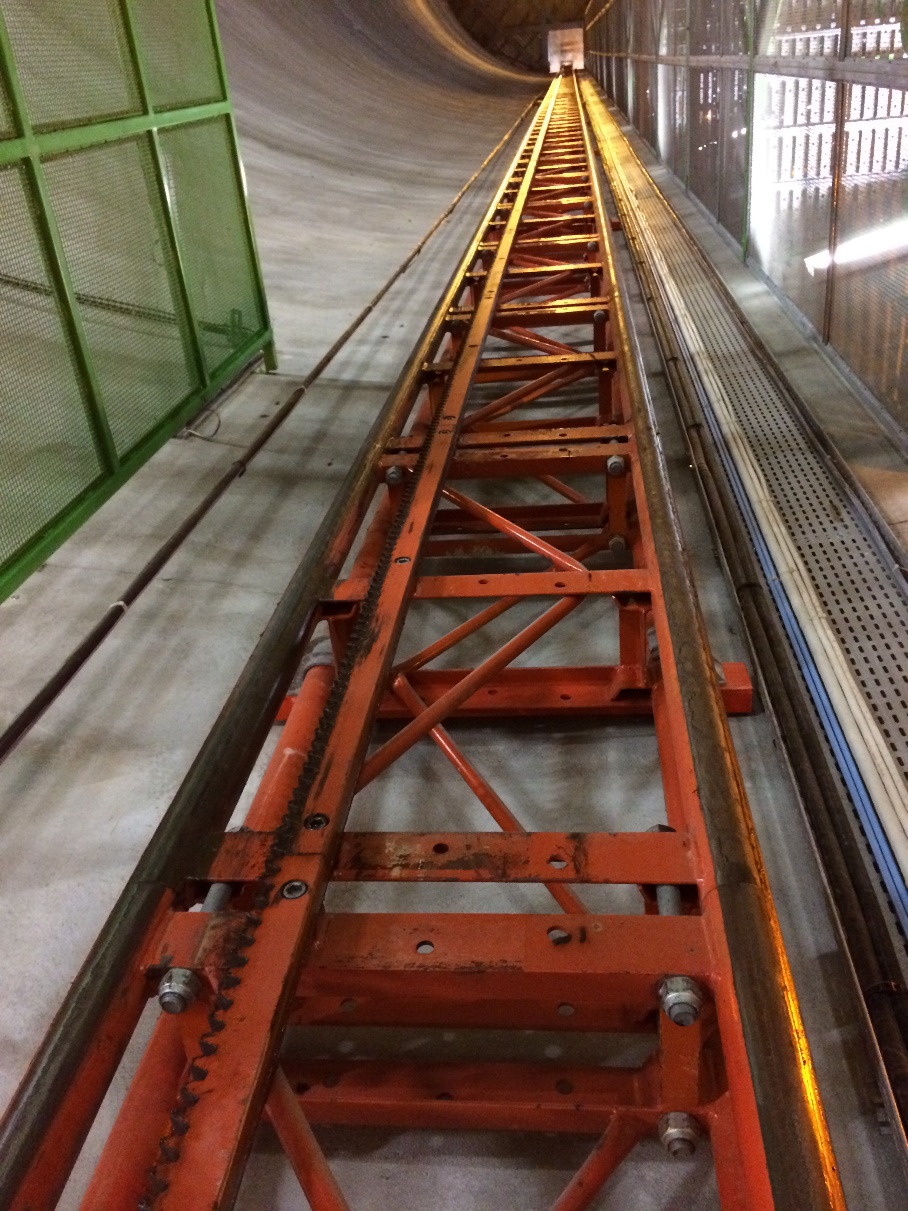 Practical
Simple breakdown without spare parts: 1 WO type CD
Breakdown with spare parts: 1 WO type CD + 1 WO type CR
Financial
Lumpsum per asset per year
On-call service
Reaction time
2023-09-28
C. Hazelaar-Bal | EDMS no. 2942818
6
[Speaker Notes: Lift PM18 with height of 82m
Manual entry in EAM from paper by CERN causing delay
Preventive maintenance scheduled precisely by hour
No permanent on-site presence]
Contract Features – Overhead Cranes
Practical
Simple breakdown without spare parts: 1 WO type CD
Breakdown with spare parts:1 WO type CD + 1 WO type CR
Financial
Annual fixed costs
Lumpsum per asset per year (CD and CR)
Fixed price per preventive maintenance
Labour costs for other works
Parts costs
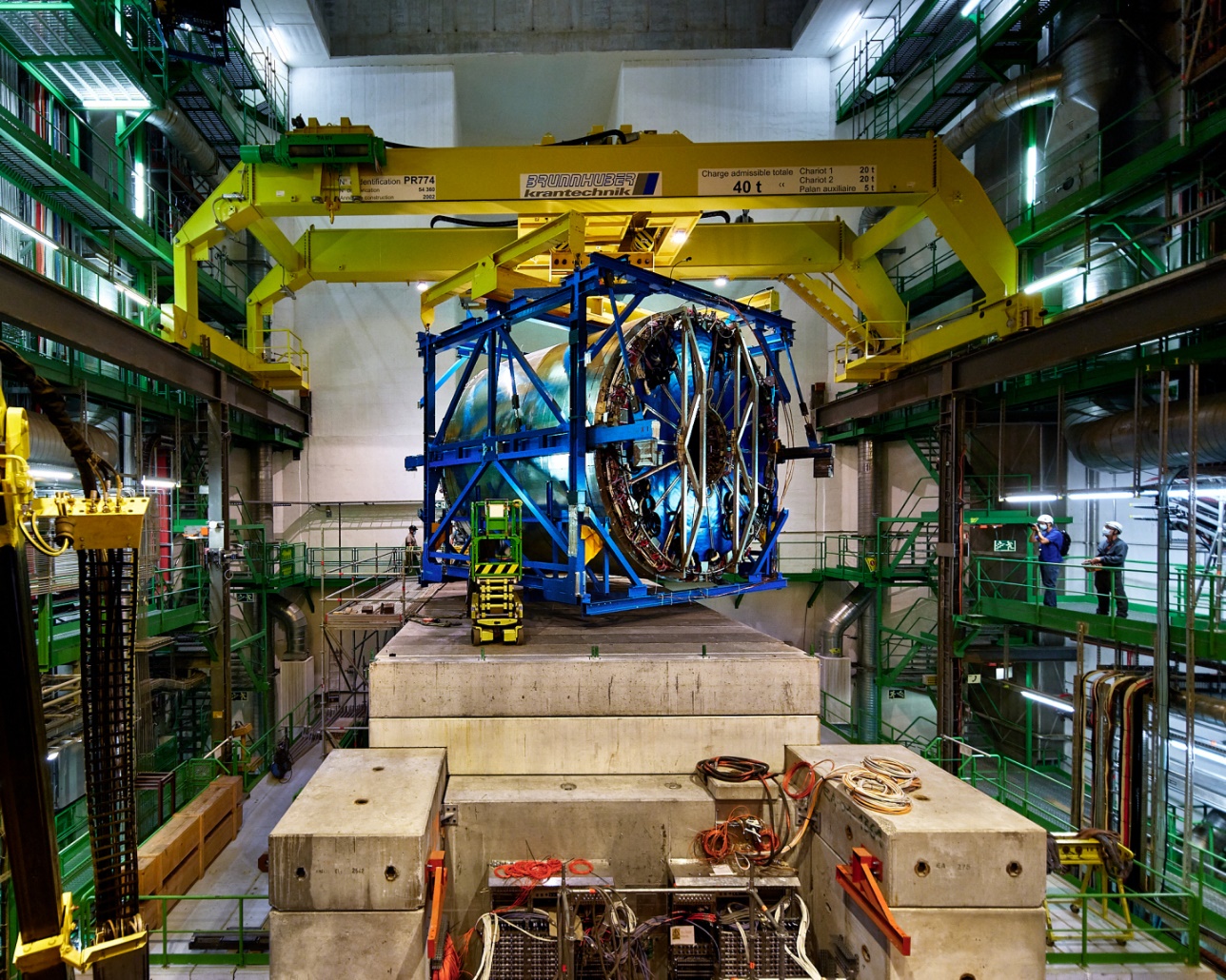 2023-09-28
C. Hazelaar-Bal | EDMS no. 2942818
7
[Speaker Notes: 20+20=40t
Annual fixed costs for contract management
Corrective maintenance: CD + CR
Various works: CA, T1
Parts total entered in additional costs = parts price + 8% overhead on contractor’s purchase price
Labour costs = booked hours x hourly rate]
Contract Features – Industrial Trucks
Practical
Simple breakdown less than 2h: 1 WO type CD
Longer breakdown more than 2h:1 WO type CD changed to type CR
Financial
Annual fixed costs
Fixed price per preventive maintenance
Labour costs
Parts costs
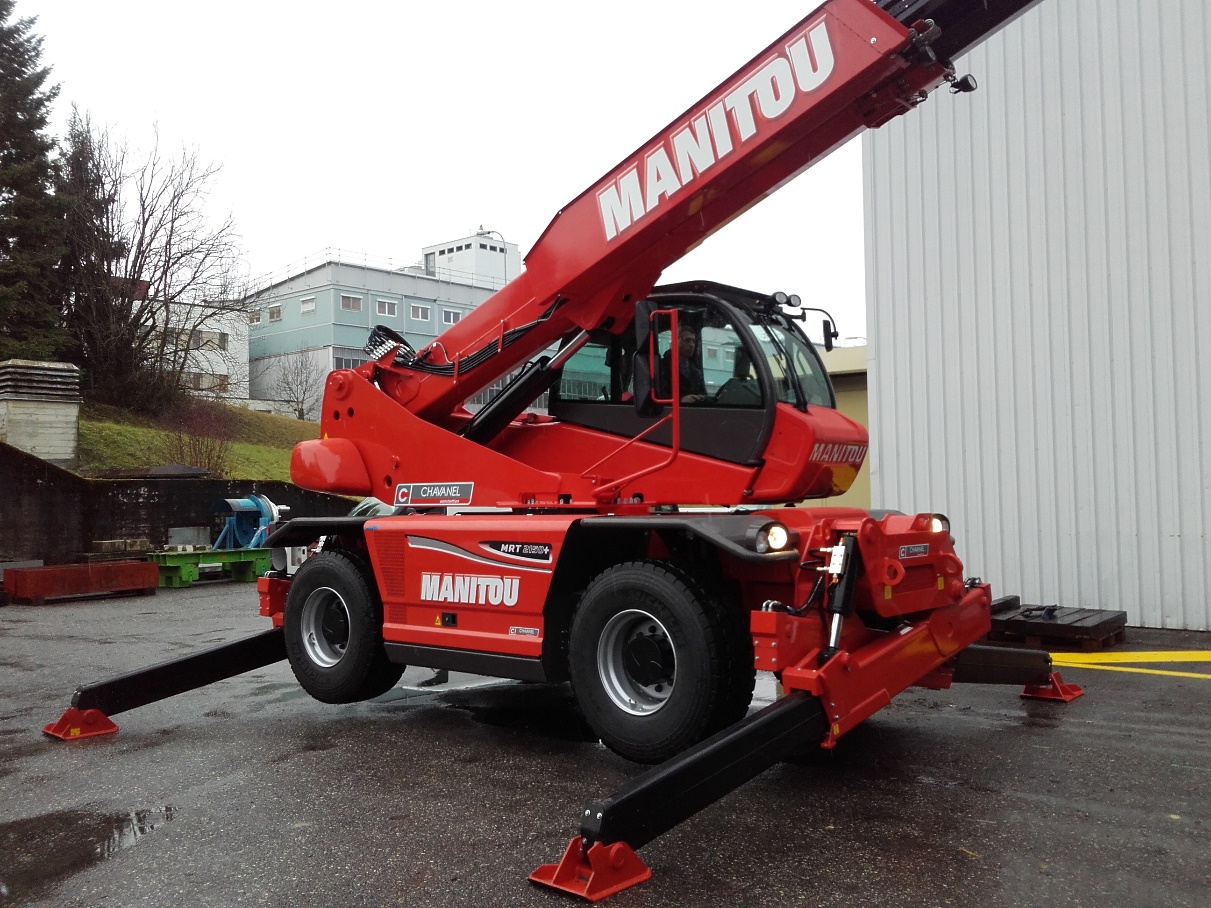 2023-09-28
C. Hazelaar-Bal | EDMS no. 2942818
8
[Speaker Notes: Annual fixed costs for contract management and consumables
Labour costs = booked hours x hourly rate
Parts total entered in additional costs = parts price + 8% overhead on contractor’s purchase price]
Contract Features – Road Trucks
Practical
No traceability in EAM:neither WO type CD nor type CR
Excel file to follow-up repair costs
Financial
Fixed price per intervention (catalogue)
Labour costs on various works and corrective maintenance outside catalogue prices
Parts costs
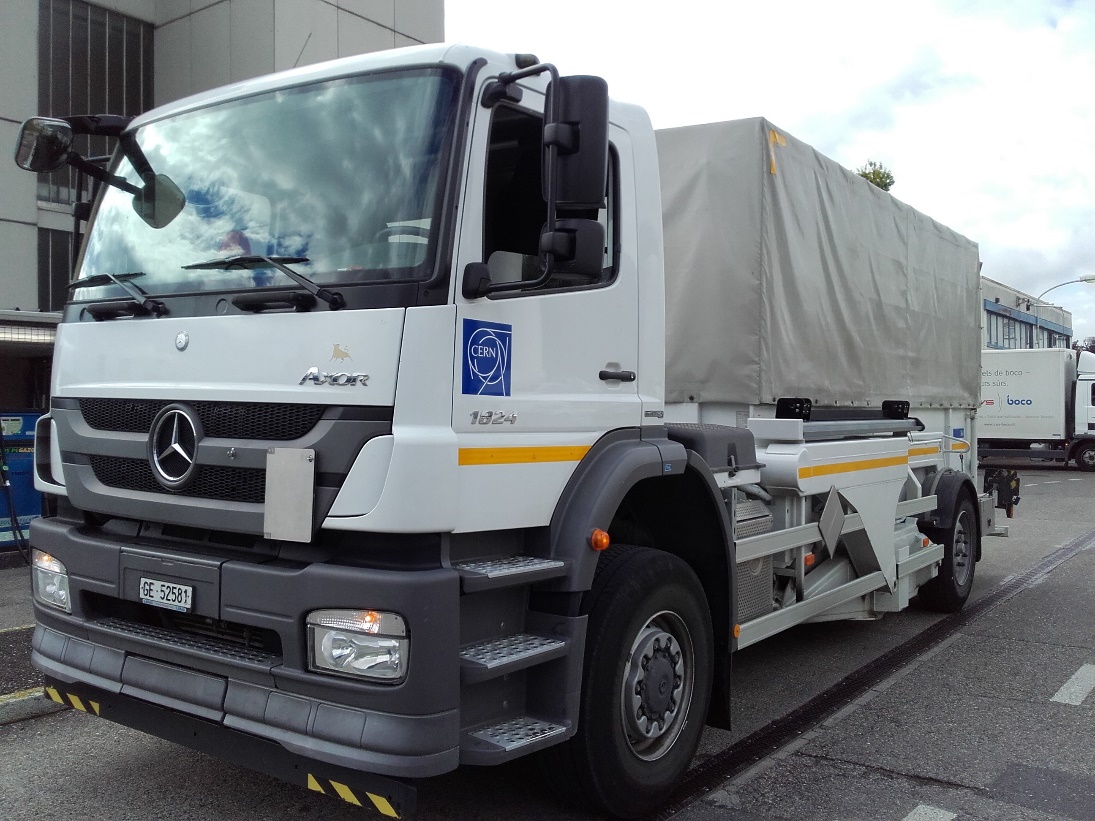 2023-09-28
C. Hazelaar-Bal | EDMS no. 2942818
9
[Speaker Notes: Fixed price per intervention: based on predefined price list
Labour costs = booked hours x hourly rate
Parts costs: fixed discount on public price]
Motivations for Change
All contracts are dealing with maintenance services but on different types of assets > common points but also differences
EN/HE management requested consolidated view on maintenance performance at group level - taking into account the EN department requirements:
Defining common KPIs
Requiring common definitions e.g. interpretation of a breakdown
Introducing new concepts like “Downtime Hours”
Optimization of reporting resources
2023-09-28
C. Hazelaar-Bal | EDMS no. 2942818
10
[Speaker Notes: We started by defining the KPIs valid for all contracts
During the definition of the KPIs it appeared clearly that some common definitions were required, typically to homogenize the interpretation of a breakdown or to introduce new concepts like «downtime hours»]
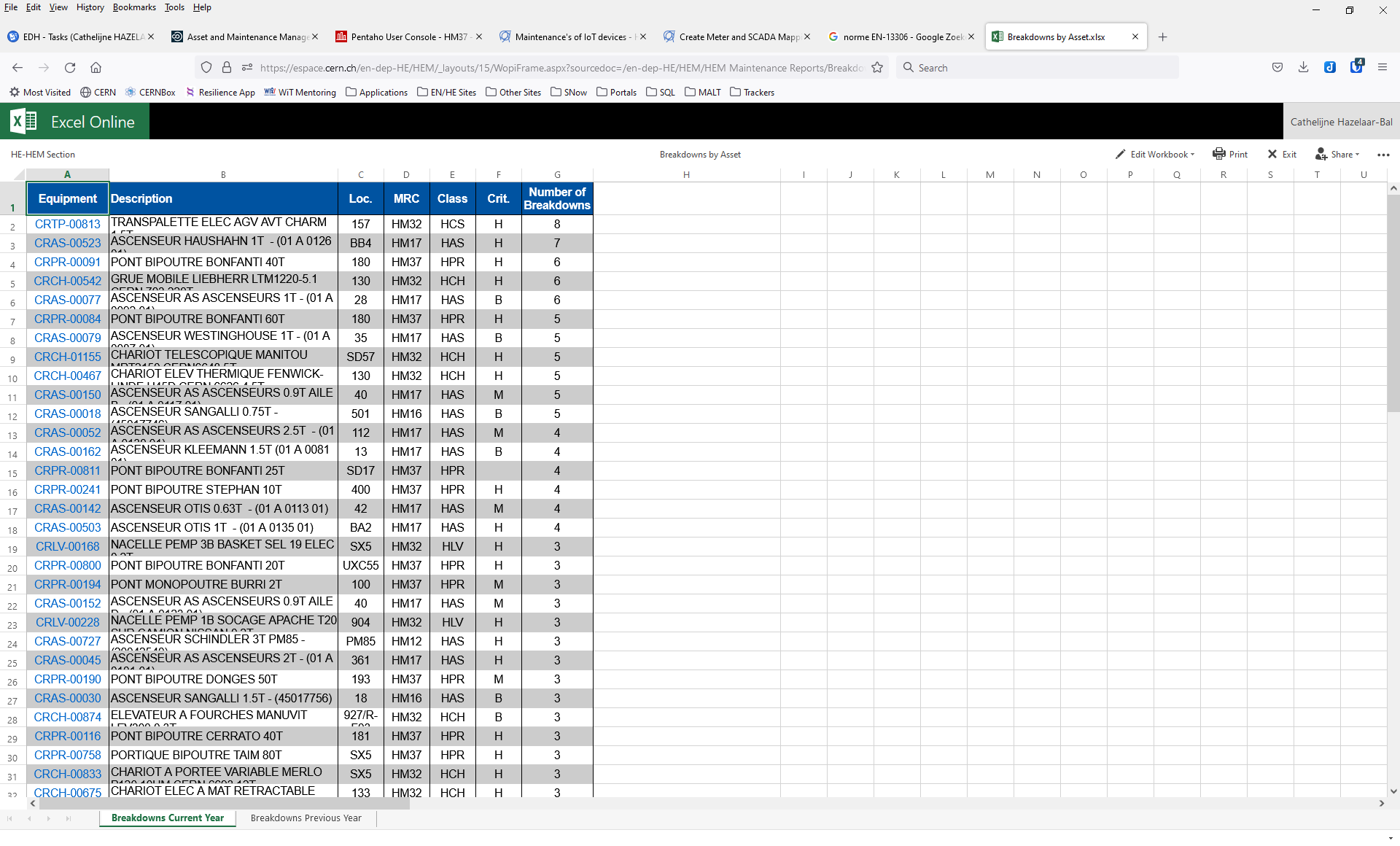 Key Performance Indicators (KPIs)
Number of breakdowns per asset per year
Number of breakdowns per month
Downtime hours per asset per year
Downtime hours per asset per month
Downtime hours per month
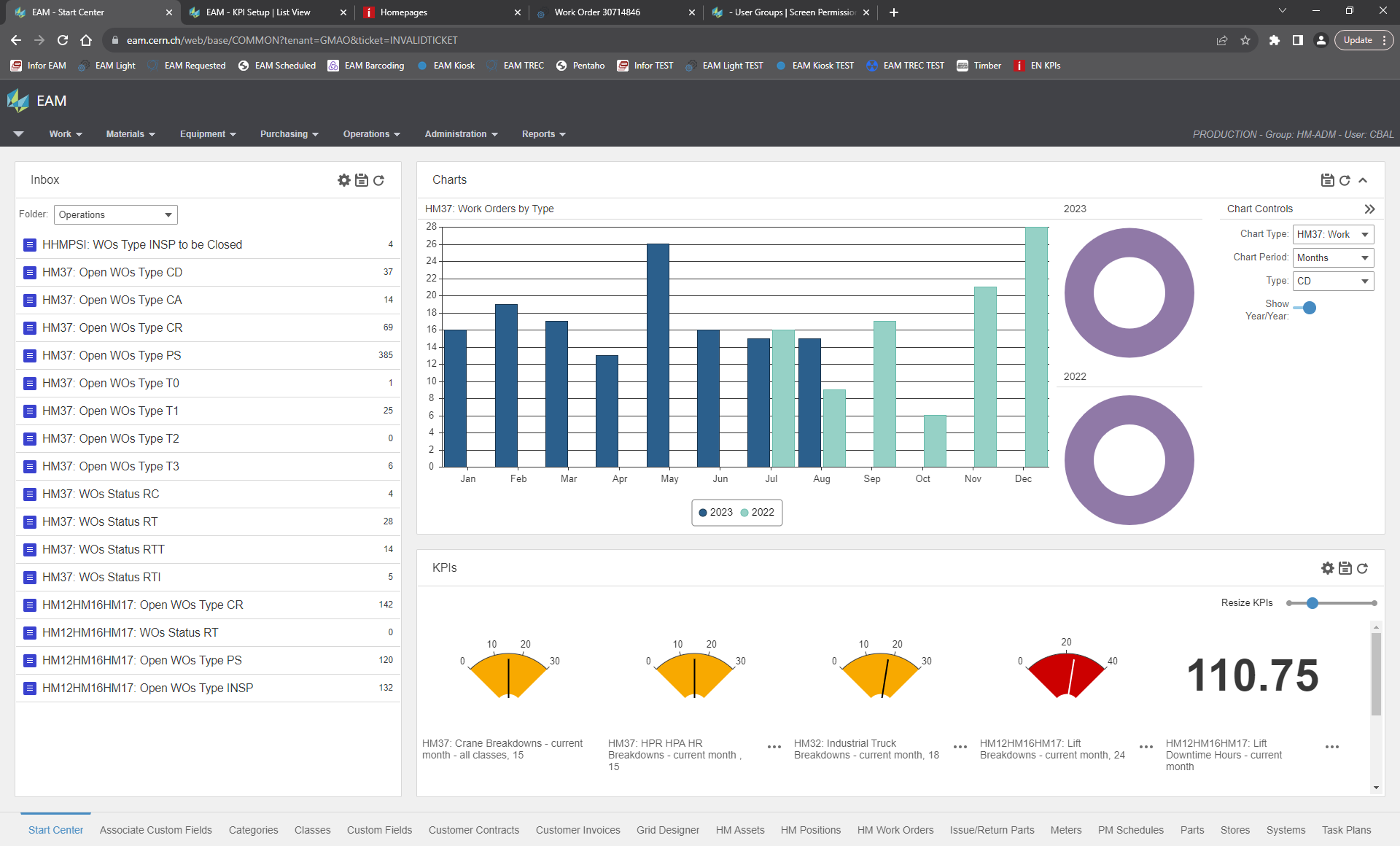 2023-09-28
C. Hazelaar-Bal | EDMS no. 2942818
11
Document “Terms and Definitions”
Assets
 Classes
 Status
 Capacity
 Compulsory Fields
Work Orders
Use of norm NF EN-13306 – Maintenance Terminology
Types
Classes
Status
Closing Codes
Dates
Downtime
Unplanned Downtime
Compatible with EN Department conventions
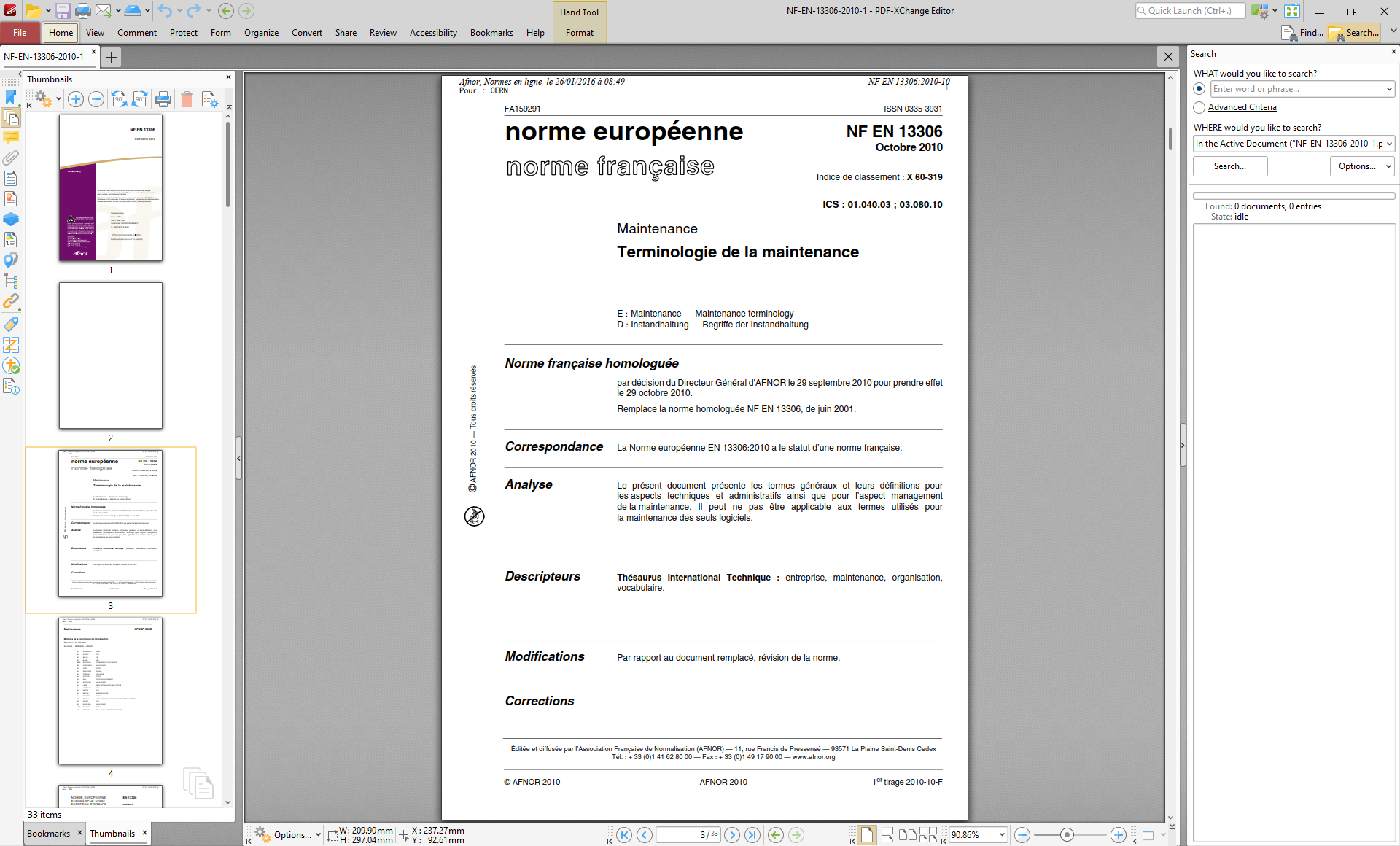 2023-09-28
C. Hazelaar-Bal | EDMS no. 2942818
12
[Speaker Notes: Use norm to define the different WO Types
Example definition breakdown: when it was taking longer than 2h, the WO CD got changed to WO type CR (due to detailed description). However, this way it’s very difficult to count the number of breakdowns. We now close the CD and then create a new WO CR, for all contracts.
Closing Codes: Problem, Cause, Failure
Example how many dates (10): Created, Reported, Scheduled Start & End, Requested Start & End, Start, Completed, Booked Hours Start & End
Example compulsory fields asset: needed for other processes e.g. criticality, location, equipment responsible for process Safety Inspections]
Work Processes
Breakdowns
Preventive Maintenance
Various Works
Works by Offer
Intervention Planification
2023-09-28
C. Hazelaar-Bal | EDMS no. 2942818
13
EAM Invoicing – Industrial Trucks
Cost Types
WO Criteria
Type
Class
Fixed yearly lumpsum > monthly usage charges
Sales price per Preventive Maintenance
Work Order charges
 Labour costs (booked hours x hourly rate)
 Direct purchases of parts
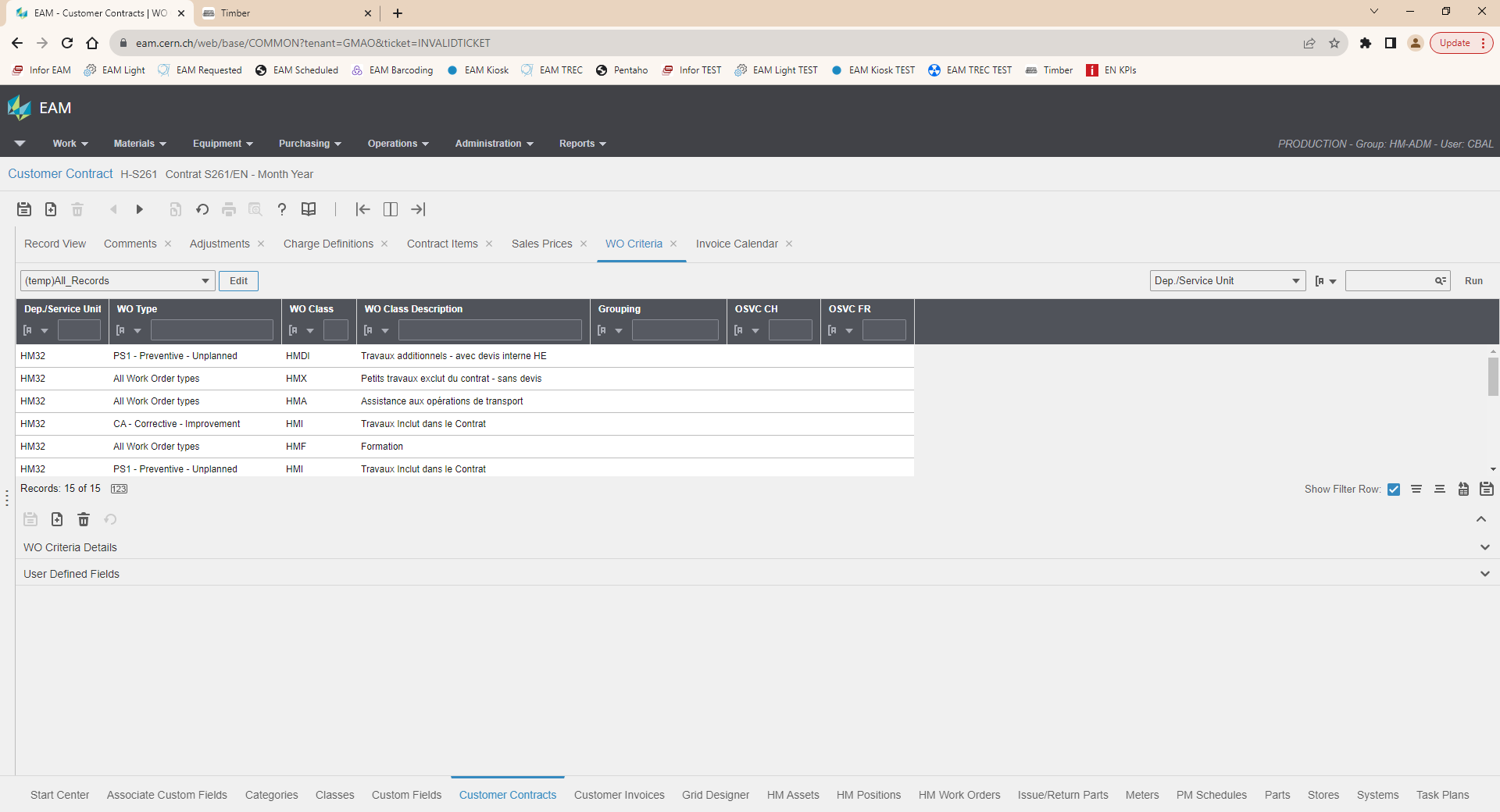 2023-09-28
C. Hazelaar-Bal | EDMS no. 2942818
14
[Speaker Notes: Started with 1 contract, a lot of debugging during this year by comparing with manual extraction, we are now ready for the automatic invoicing.
Last quarter of 2023 we will configure the 2nd contract.]
EAM Invoicing – Industrial Trucks
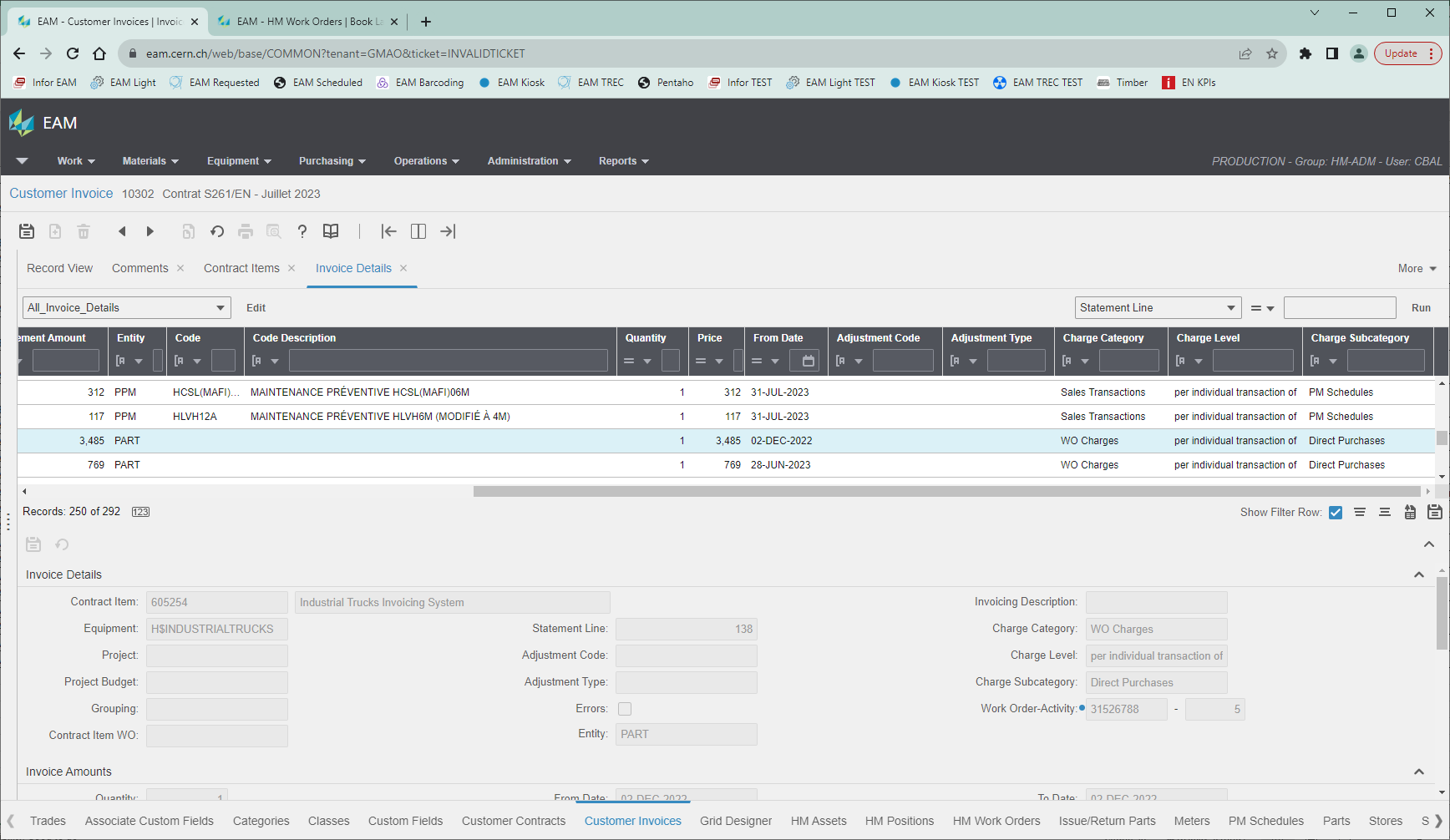 2023-09-28
C. Hazelaar-Bal | EDMS no. 2942818
15
Maintenance Reports
1 monthly report EN-HE
valid for all contracts
input parameter for each contract
contains 40 sub reports
20 detailed reports 
valid for all contracts
input parameter for each contract
lists from monthly report charts
Compatibility with maintenance report at department level
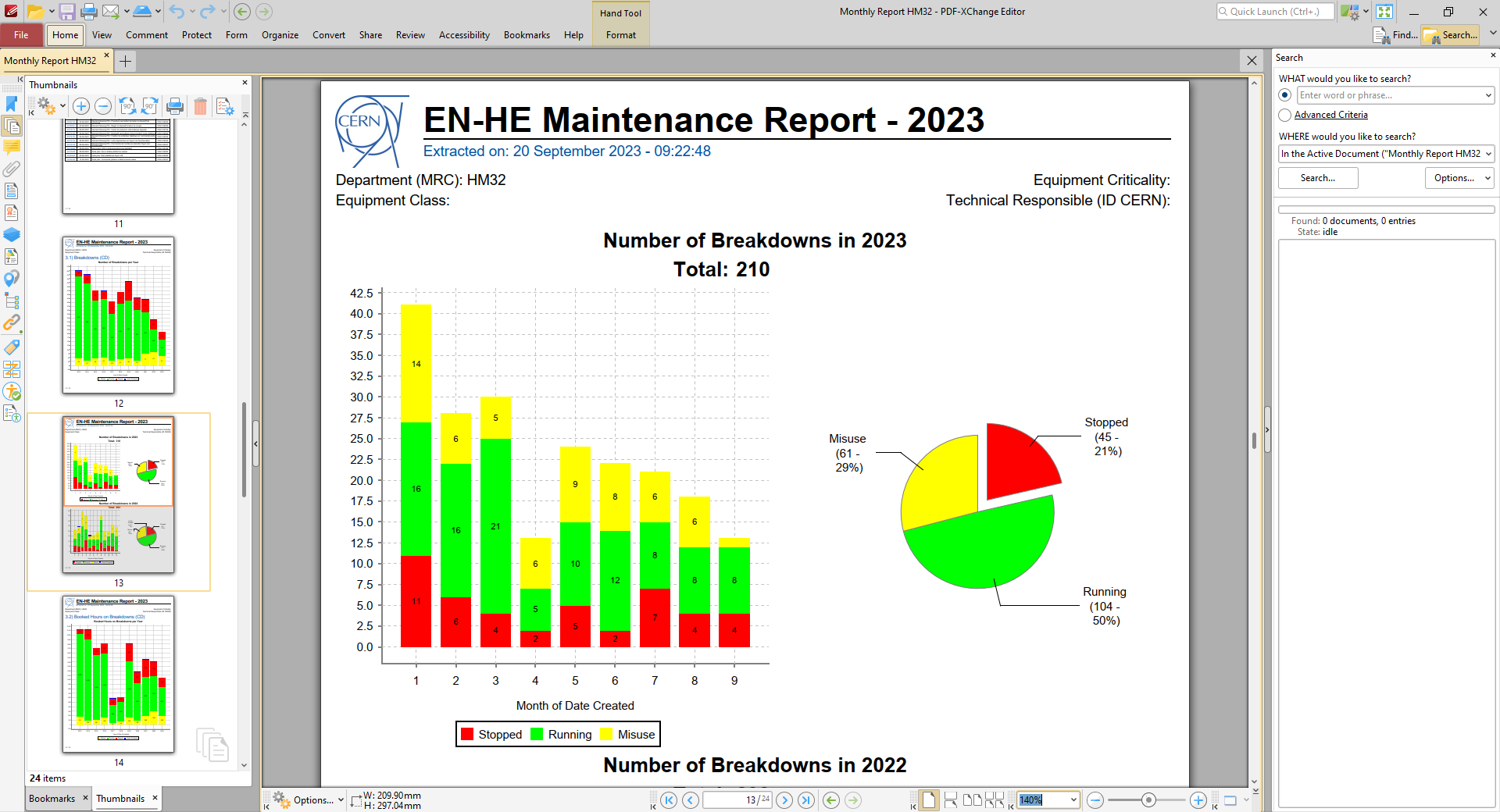 2023-09-28
C. Hazelaar-Bal | EDMS no. 2942818
16
[Speaker Notes: When changing service unit in case of new contract, only the parameter in the main report needs to be changed and not all 40 sub reports. 
Still another 20 detailed reports to be updated, but only common reports and no more contract specific reports.
Regular report specification meetings, but with all contract managers to agree on decisions e.g. filter by Date Created or Date Completed.]
Conclusions
Succeeded in harmonizing KPIs, but implementation of changes is difficult, CERN Contract Managers reviewing data need to be involved, trained and supported to get good quality of data, filled in by contractors
Processes and definitions are standardized for all six maintenance contracts enabling the monitoring of KPIs at group level, and even at department level
Improvement of contract follow-up and maintenance performance, as well as better understanding of equipment park by using EAM
No more contract dependent reports, but common group reports resulting in reduction of reporting resources – yet some specificities cannot be ignored e.g. usage-based maintenance of cranes
Automatic invoicing is running for one contractNext steps: 
Configuration of remaining contracts (limitations to standardizing cost types due to business practices)
Creation of financial reports by asset and class thanks to data from the invoicing
2023-09-28
C. Hazelaar-Bal | EDMS no. 2942818
17
Thank you for your attention!Any questions?